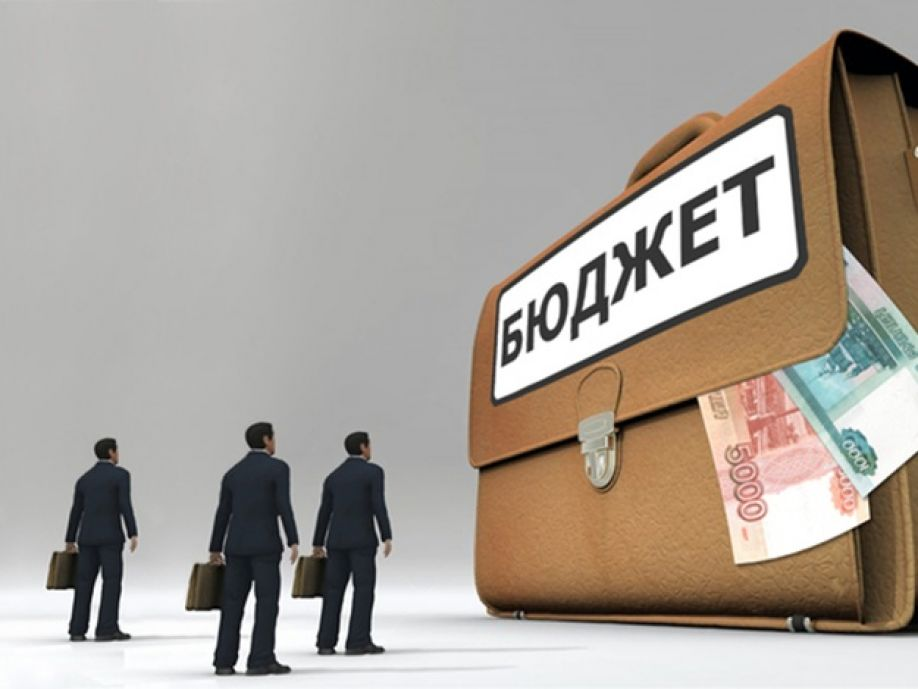 Бюджет Михайловского
сельского поселения Красносулинского 
района на 2019 год и 
на плановый период 
2020 и 2021 годов
Администрация Михайловского сельского поселения
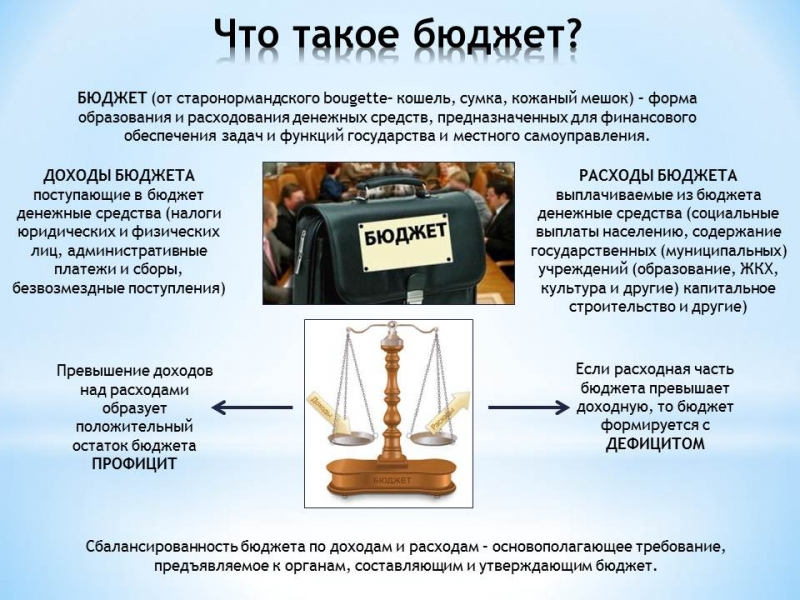 Администрация Михайловского сельского поселения
ДОХОДЫ БЮДЖЕТА
СОБСТВЕННЫЕ ДОХОДЫ
БЕЗВОЗМЕЗДНЫЕ ПОСТУПЛЕНИЯ ОТ ДРУГИХ БЮДЖЕТОВ БЮДЖЕТНОЙ СИСТЕМЫ РФ
Налоговые доходы
Неналоговые доходы
обязательные платежи юридических и физических лиц в бюджет:
- налог на доходы физических лиц;
-единый сельскохозяйственный налог;
налог на имущество физических лиц;
земельный налог с организаций;
-  земельный налог с физических лиц;
доходы от использования имущества, находящегося в муниципальной собственности;

штрафы
Дотация

 Субсидии

 Субвенции

 Иные межбюджетные трансферты
Администрация Михайловского сельского поселения
Расходы бюджета поселения (по типу)
Расходное обязательство – обязанность выплатить денежные средства из бюджета
Публичные обязательства
* Объем обязательств перед гражданами, права граждан на получение социальных выплат – пособий, компенсаций.
Гражданско-правовые обязательства
* Муниципальный контракт , договор, трудовое соглашение, соглашение о предоставлении субсидий и т.д.
Администрация Михайловского сельского поселения
Расходы бюджета поселения (по программам)
Муниципальные программы
документ определяющий:
 цели и задачи в определенной сфере;
 способы их достижения;
 объем финансовых ресурсов, необходимых для достижения целей программ
Непрограммная часть бюджета поселения
Средства направляемые получателю средств вне мероприятий утвержденных программ
Администрация Михайловского сельского поселения
Расходы бюджета поселения (по функциям)
Основные функции муниципального образования по разделам бюджетной классификации
общегосударственные вопросы;
 национальная оборона;
 национальная безопасность  и правоохранительная деятельность;
жилищно-коммунальное хозяйство;
 образование;
 культура, кинематография;
 физическая культура и спорт;
 обслуживание государственного и муниципального долга.

Каждый раздел имеет перечень подразделов, отражающий направления реализации соответствующей функции.
Администрация Михайловского сельского поселения
Прогноз социально-экономического развития Михайловского сельского поселения на 2019-2021 годы
Основные направления бюджетной и налоговой политики Михайловского сельского поселения на 2019-2021 годы (Постановление Администрации Михайловского сельского поселения от 29.10.2018 № 22)
Основа формирования бюджета поселения 
на 2019 год и на плановый период 2020 и 2021 годов
Муниципальные программы Михайловского сельского поселения
Администрация Михайловского сельского поселения
Основные приоритеты бюджетной и налоговой 
политики на 2019 – 2021 годы
Наращивание темпов экономического роста
Повышение качества жизни населения
пути реализации
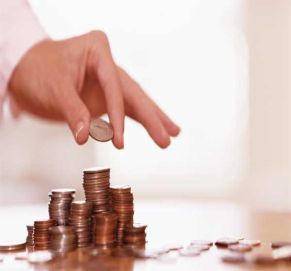 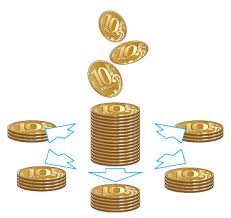 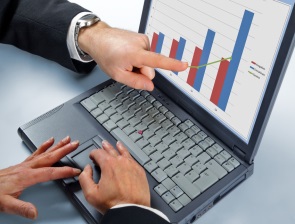 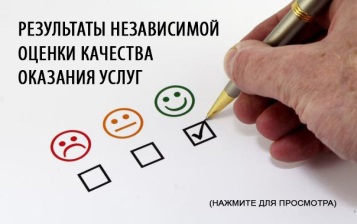 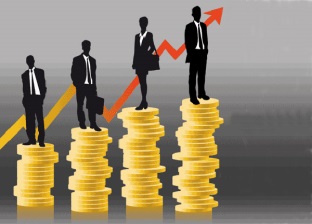 Обеспечение наполняемости местного
бюджета собственными доходами
Предоставление качественных  и конкурентных муниципальных услуг
эффективное управление расходами
Стабильность налоговых и неналоговых условий
Инвестирование в человеческий капитал
Администрация Михайловского сельского поселения
Меры, принимаемые для обеспечения сбалансированности бюджета поселения
План мероприятий по росту доходного потенциала  муниципального образования
«Михайловское сельское поселение» до 2020 года (постановление Администрации Михайловского сельского поселения от 27.09.2018 № 5)
План мероприятий по оптимизации расходов бюджета Михайловского сельского поселения Красносулинского района и сокращению муниципального долга Михайловского сельского поселения до 2020 года (постановление Администрации Михайловского сельского поселения от 16.10.2018 № 14)
План мероприятий, направленных на отмену установленных муниципальным образованием «Михайловское сельское поселение» расходных обязательств, не связанных с решением вопросов, не отнесенных Конституцией РФ, федеральными и областными законами к полномочиям органов местного самоуправления поселений (распоряжение Администрации Михайловского сельского поселения от 29.06.2017 № 72)
Администрация Михайловского сельского поселения
Основные характеристики бюджета  поселения на 2019-2021 годы
Администрация Михайловского сельского поселения
Доходы бюджета образуются за счет налоговых и неналоговых доходов, а также за счет безвозмездных поступлений.
ДОХОДЫ БЮДЖЕТА
Налоговые доходы – поступления в бюджет от уплаты налогов, установленных  Налоговым кодексом РФ
Неналоговые доходы – поступления от уплаты других платежей и сборов установленных законодательством РФ и штрафов за нарушение законодательства
Безвозмездные поступления – это финансовая помощь из бюджетов других уровней (межбюджетные трансферты), от физических и юридических лиц
Администрация Михайловского сельского поселения
МЕЖБЮДЖЕТНЫЕ ТРАНСФЕРТЫ (БЕЗВОЗМЕЗДНЫЕ ПОСТУПЛЕНИЯ)
Межбюджетные трансферты
Дотации – межбюджетные трансферты предоставляемые на безвозмездной и безвозвратной основе без установления направлений и (или) условий их использования
Субвенции
 - межбюджетные трансферты, предоставляемые местным бюджетам в целях финансового обеспечения расходных обязательств муниципальных образований, возникающих при выполнении государственных полномочий Российской Федерации, субъектов Российской Федерации, переданных для осуществления органам местного самоуправления в установленном порядке
Субсидии
 - межбюджетные трансферты из бюджета субъекта Российской Федерации, 
предоставляемые бюджетам муниципальных образований в целях софинансирования расходных обязательств, возникающих при выполнении полномочий органов местного самоуправления по вопросам местного значения
Администрация Михайловского сельского поселения
Основные параметры бюджета поселения на 2019 год
тыс. рублей
Расходы бюджета поселения 12 932,9
Доходы бюджета поселения 12 932,9
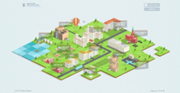 Национальная экономики – 1 439,1
Образование 20,0
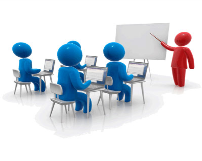 Обслуживание государственного внутреннего и муниципального – 0,4
Администрация Михайловского сельского поселения
Основные параметры бюджета поселения
тыс. рублей
2020 год
2021 год
2021 год
2020 год
тыс. рублей
Доходы бюджета 

поселения
Расходы бюджета 

поселения
Образование 
                2,0                             2,0
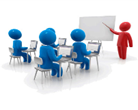 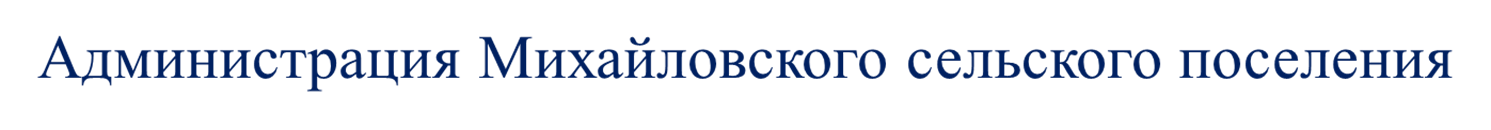 Структура налоговых и неналоговых доходов    бюджета поселения на 2019 год
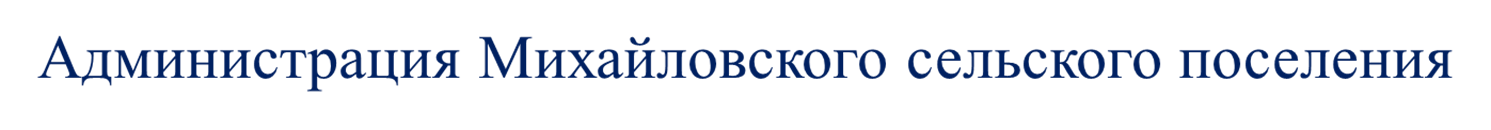 Структура налоговых и неналоговых доходов    бюджета поселения на 2020 год
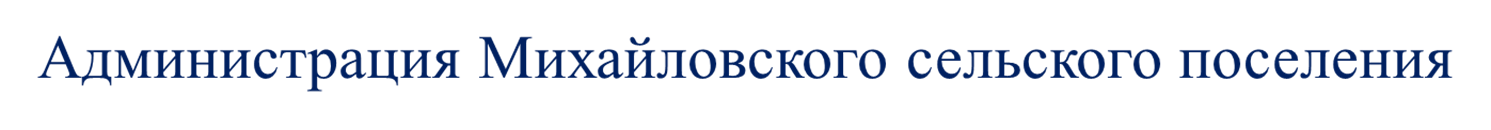 Структура налоговых и неналоговых доходов    бюджета поселения на 2021 год
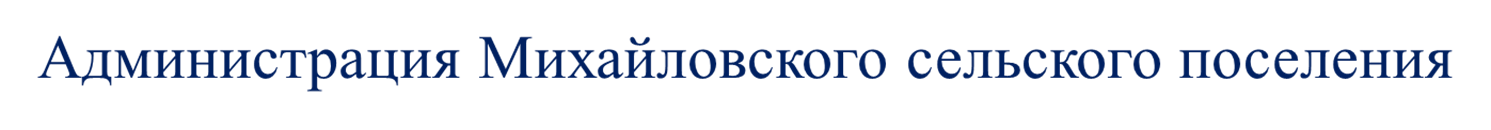 Структура безвозмездных поступлений бюджета поселения*
Тыс.рублей
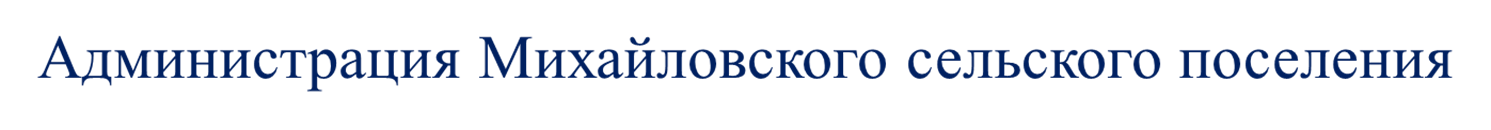 Расходы бюджета поселения    тыс. рублей
Администрация Михайловского сельского поселения
тыс. рублей
ПРОГРАММНАЯ СТРУКТУРА РАСХОДОВ БЮДЖЕТА ПОСЕЛЕНИЯ
10,0
36,0
1 717,7
4 494,5
2 214,1
173,3
1 194,0
101,0
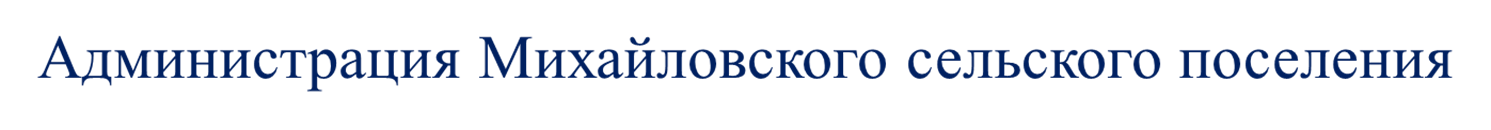 Расходы бюджета поселения,формируемые в рамках муниципальных программ Михайловского сельского поселения, и не программные расходы
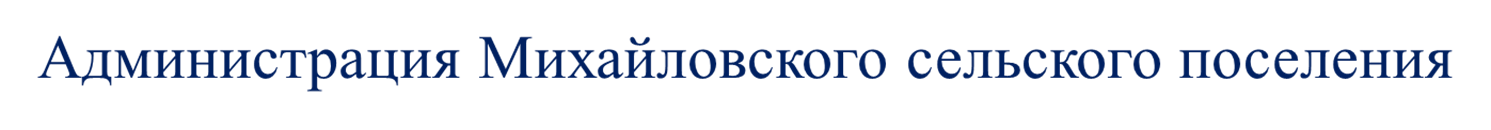 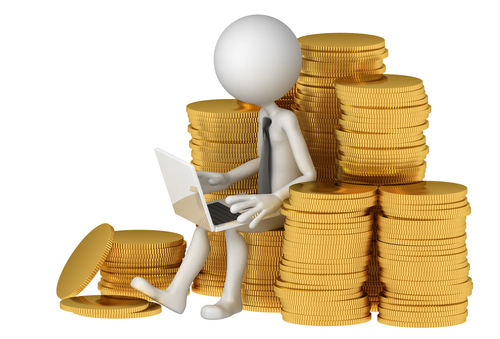 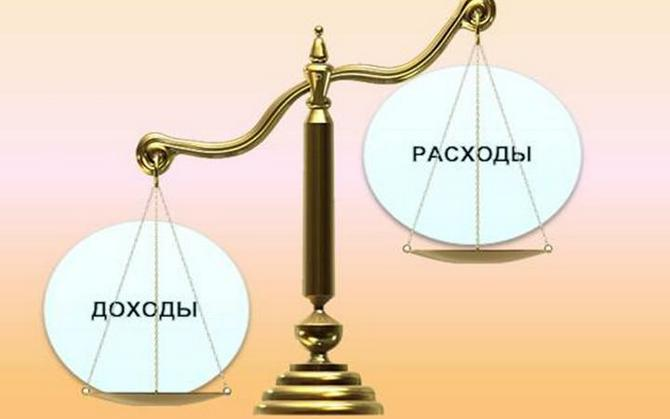 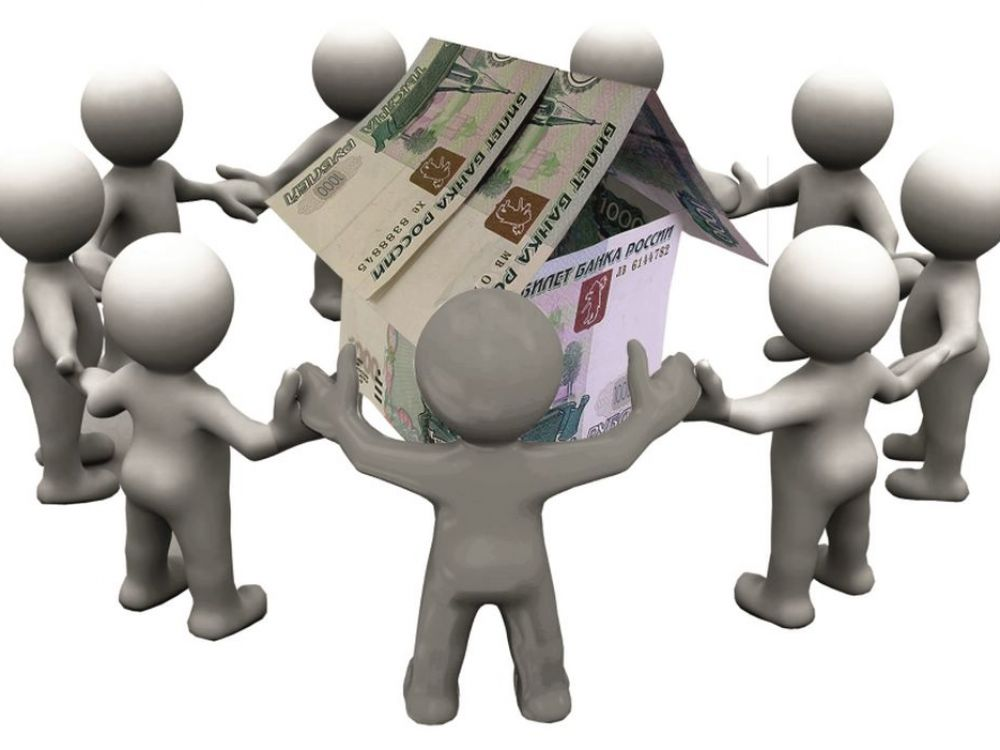 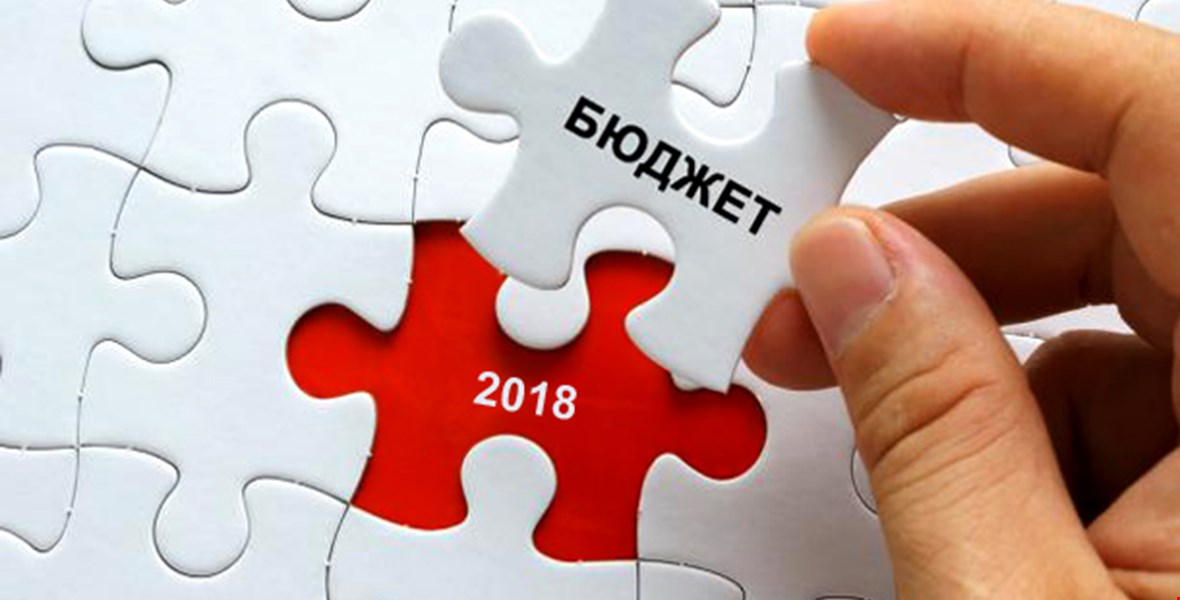 Спасибо за внимание!